Вселенная серебра
Руководитель: учитель химии  Макаркина Мария Юрьевна

Выполнил ученик МОУ СОШ №11 Леханов Иван
Серебро в чистом виде
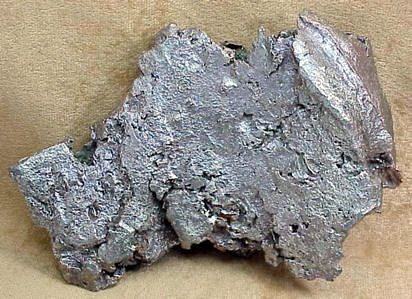 Что нам известно о серебре?
Фильтры
Украшения
Монеты
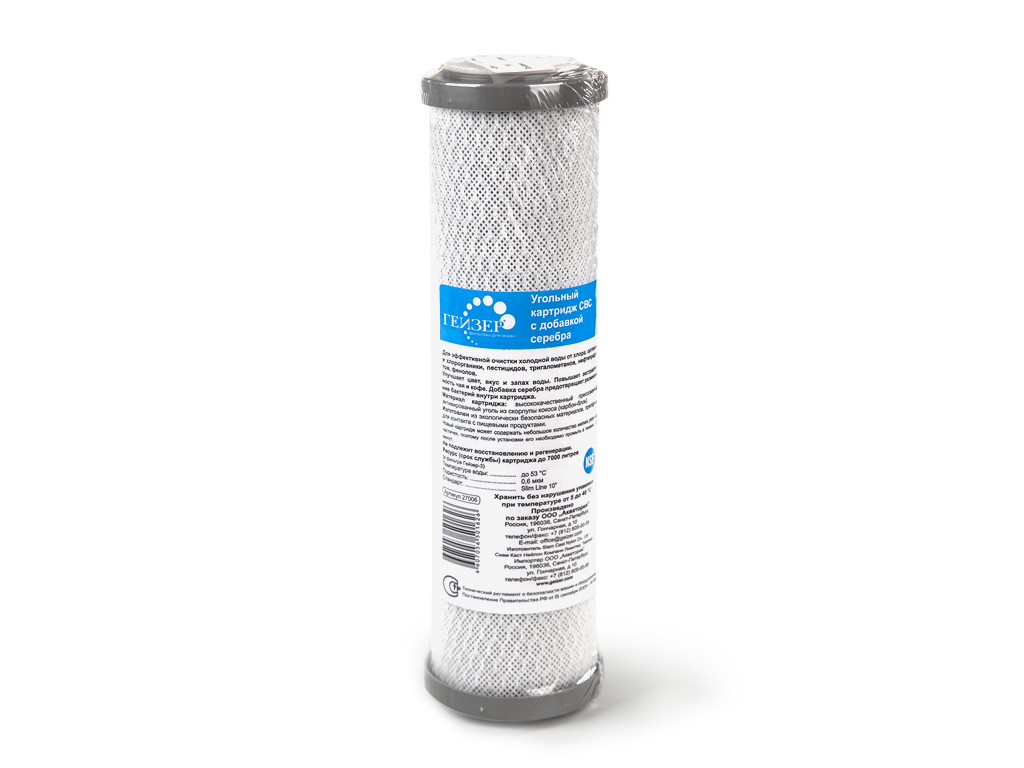 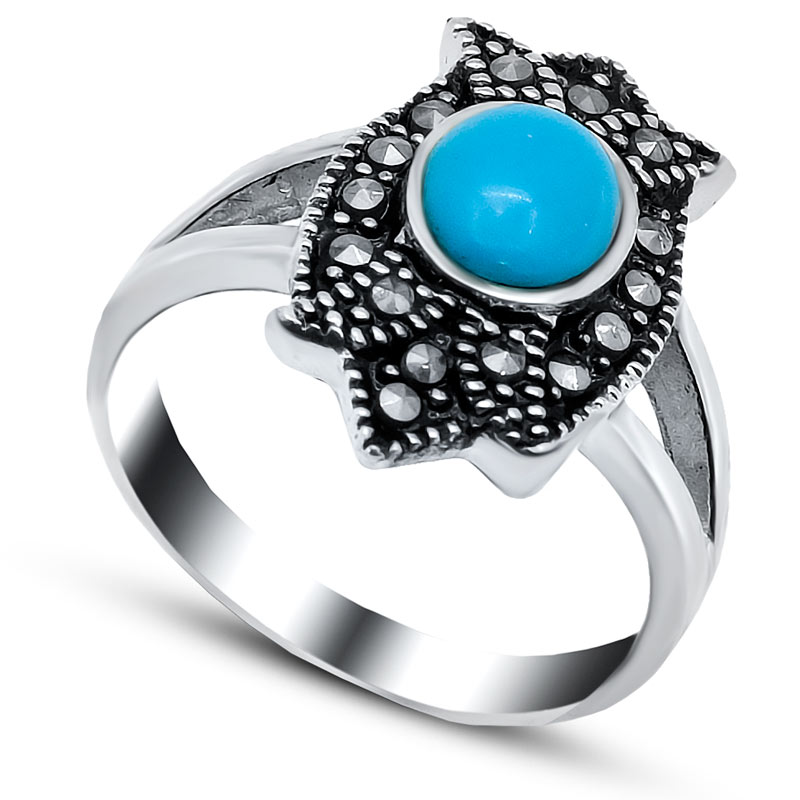 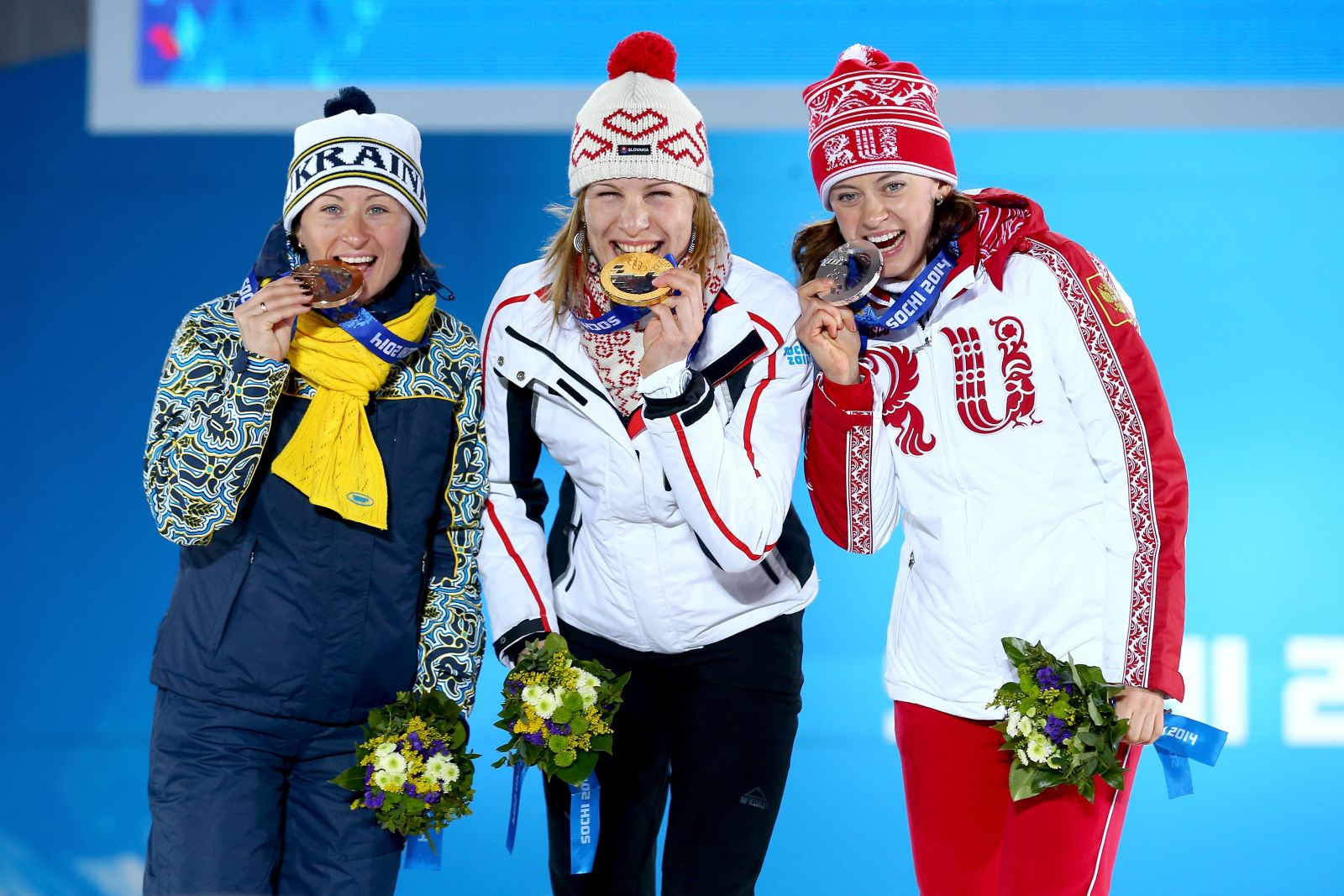 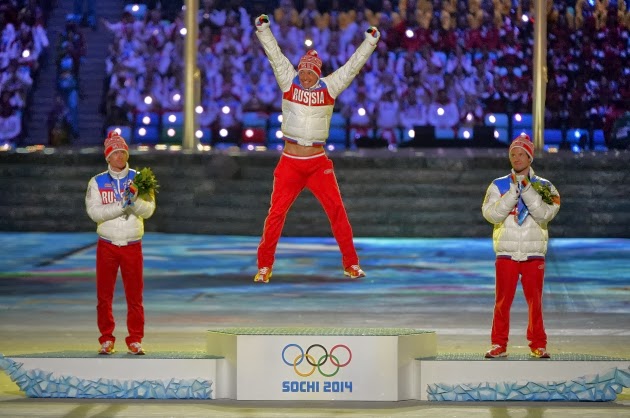 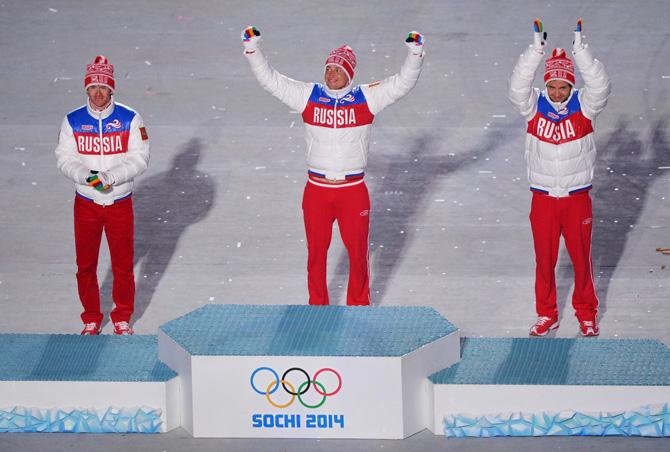 Почему?
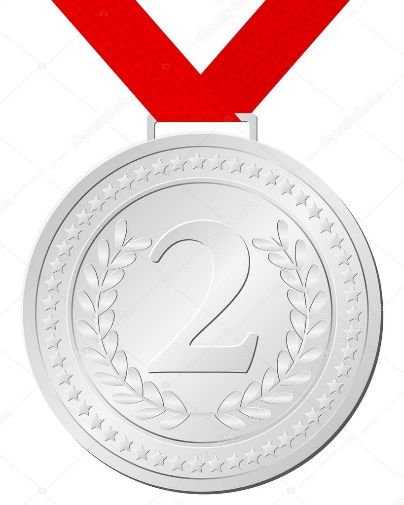 Гипотеза
1.Серебро может быть более полезным для человека чем золото
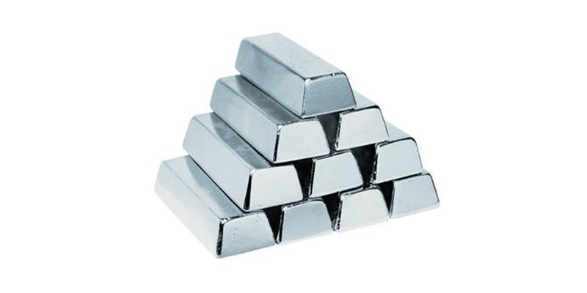 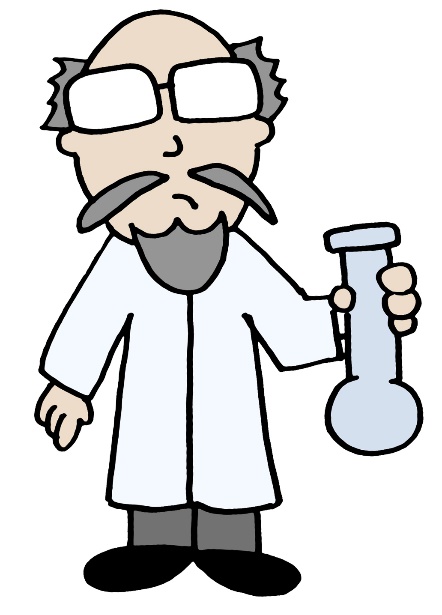 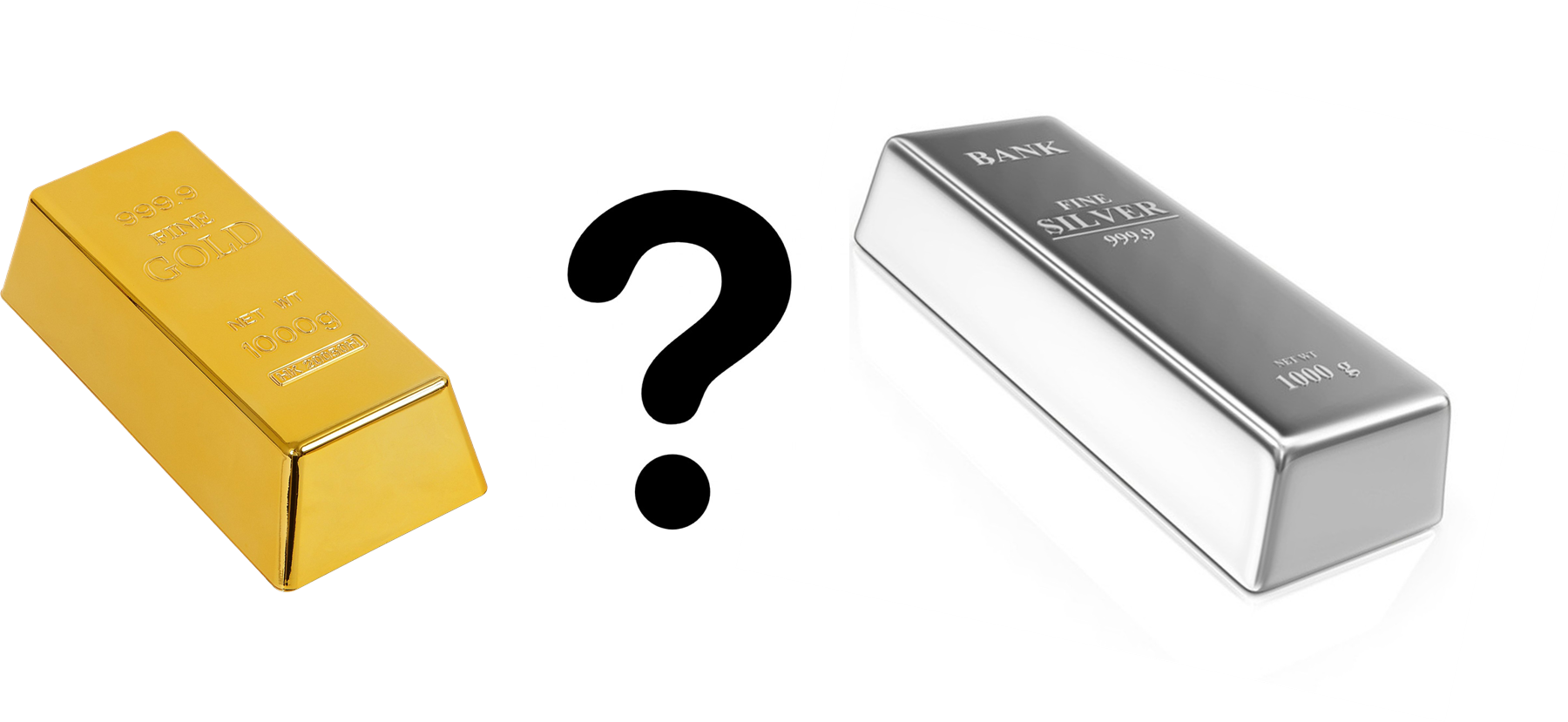 Цели работы
1.Сравнить свойства серебра со свойствами золота.
2.Вывести уровень знания учащихся на тему «Серебро».
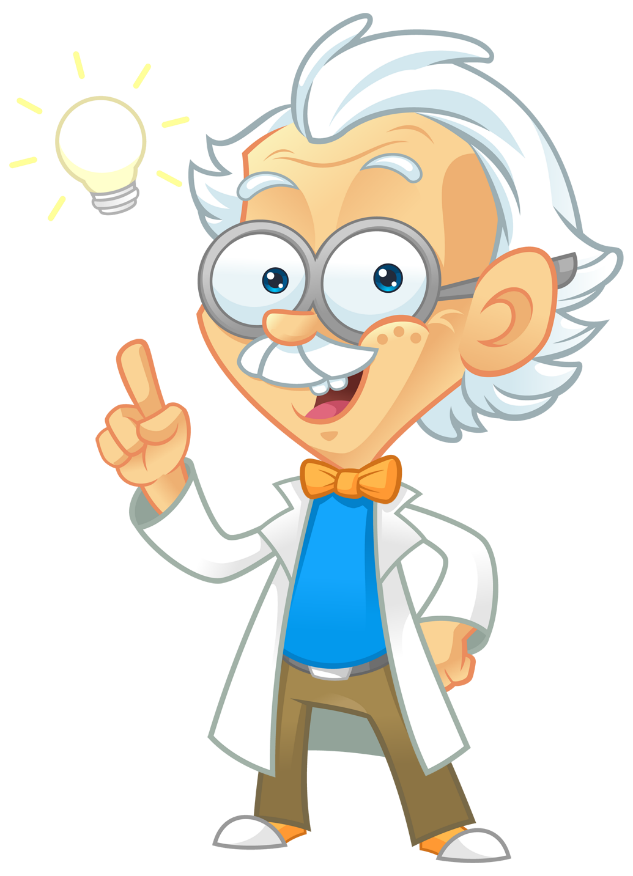 Задачи
1.Узнать больше о серебре.          
2. Проверить факты, связанные с серебром. 
3. Выяснить уровень знаний учащихся.
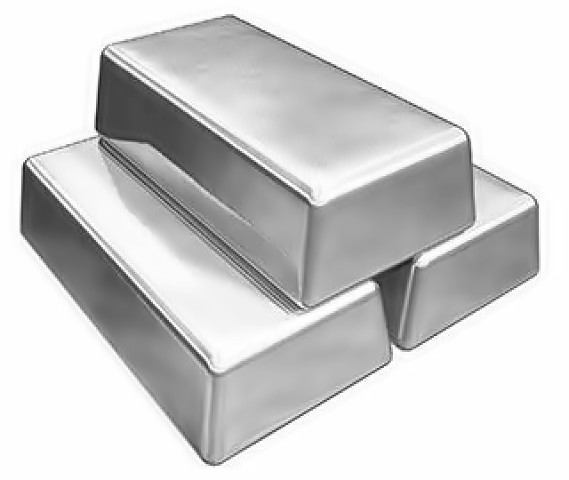 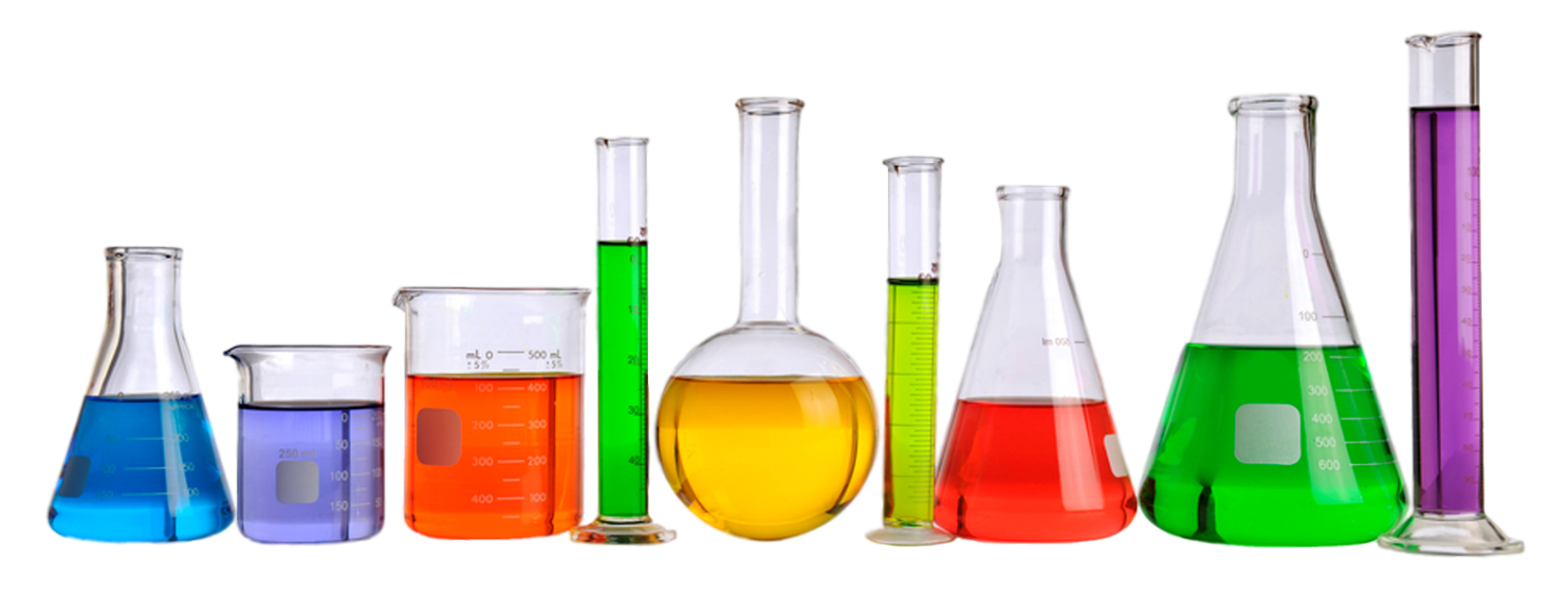 Серебро
Простое вещество серебро — ковкий, пластичный благородный металл.
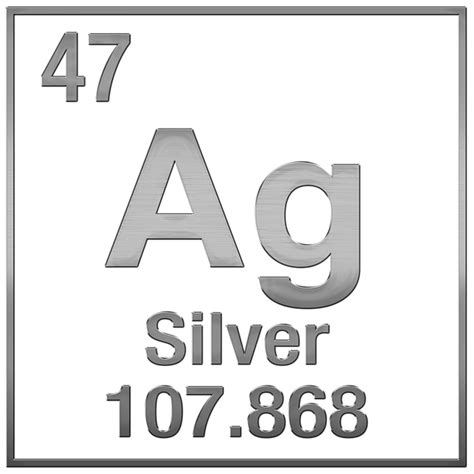 Температура плавления — 962 °C
плотность — 10,5 г/см³.
История
Одним из древнейших центров добычи и обработки серебра была доисторическая Сардиния, где оно было известно с раннего энеолита
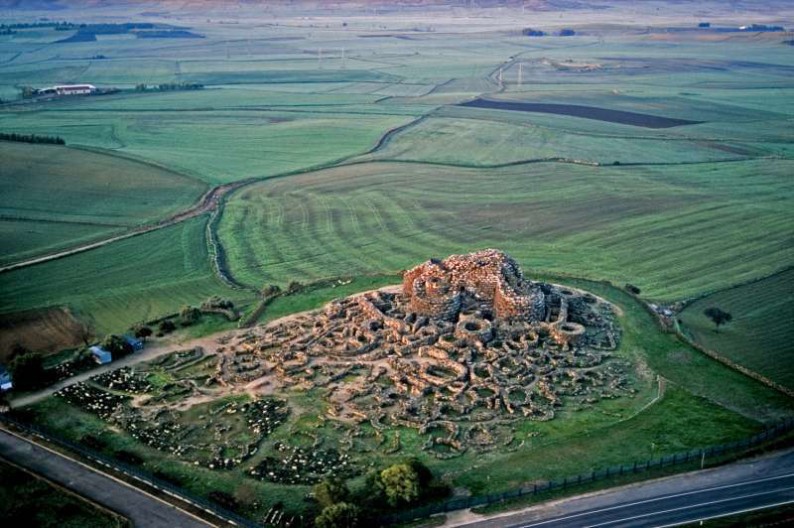 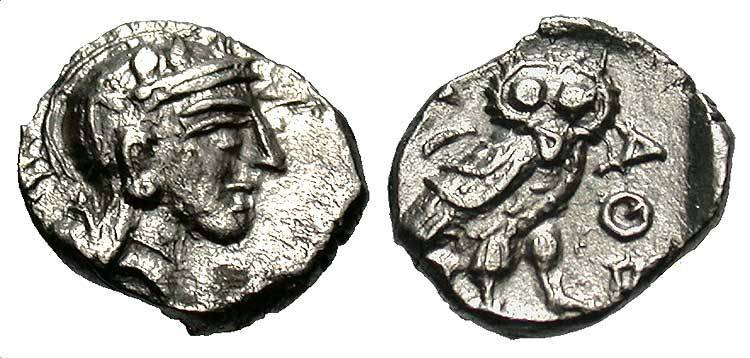 История
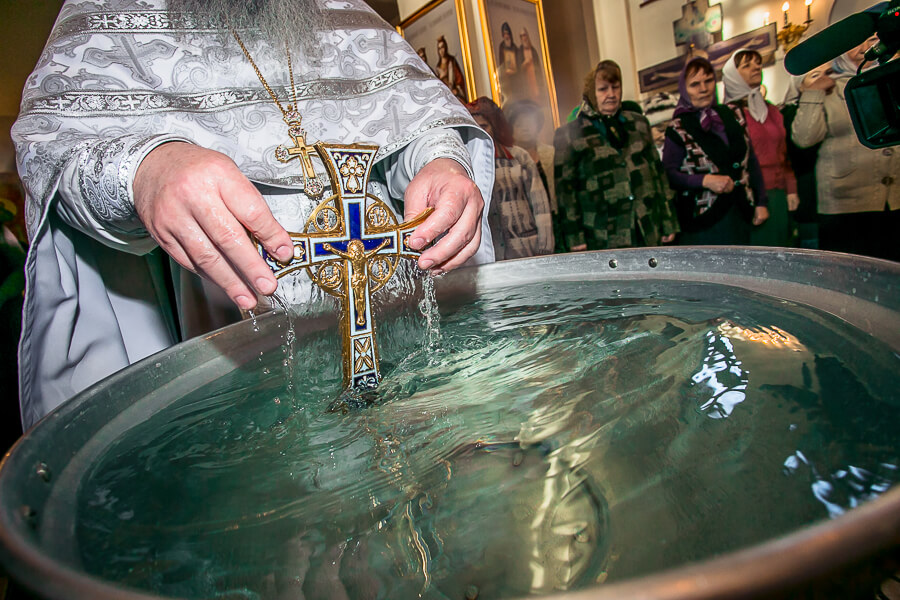 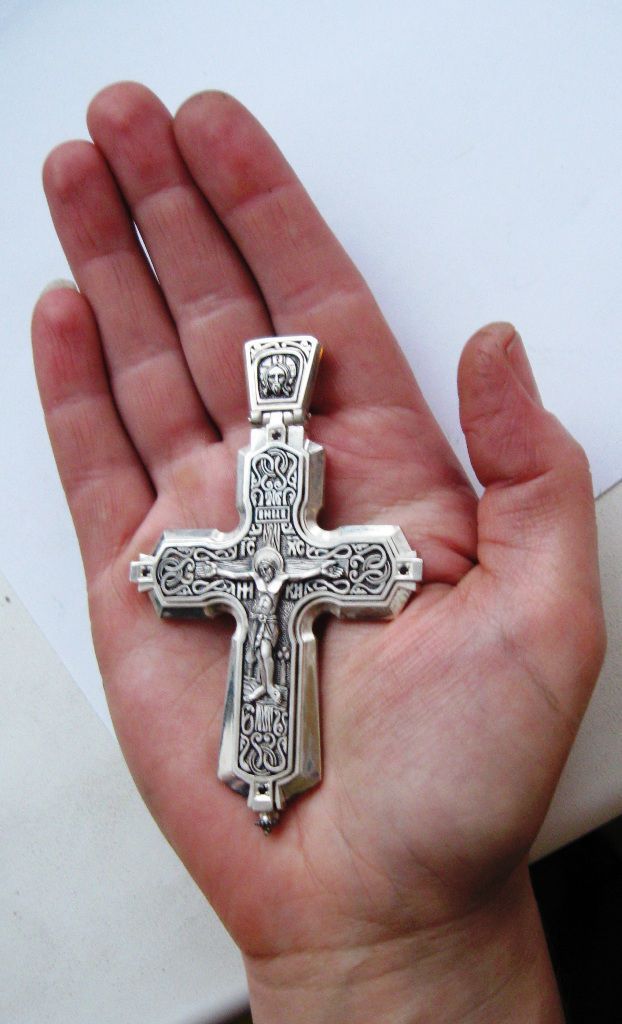 История
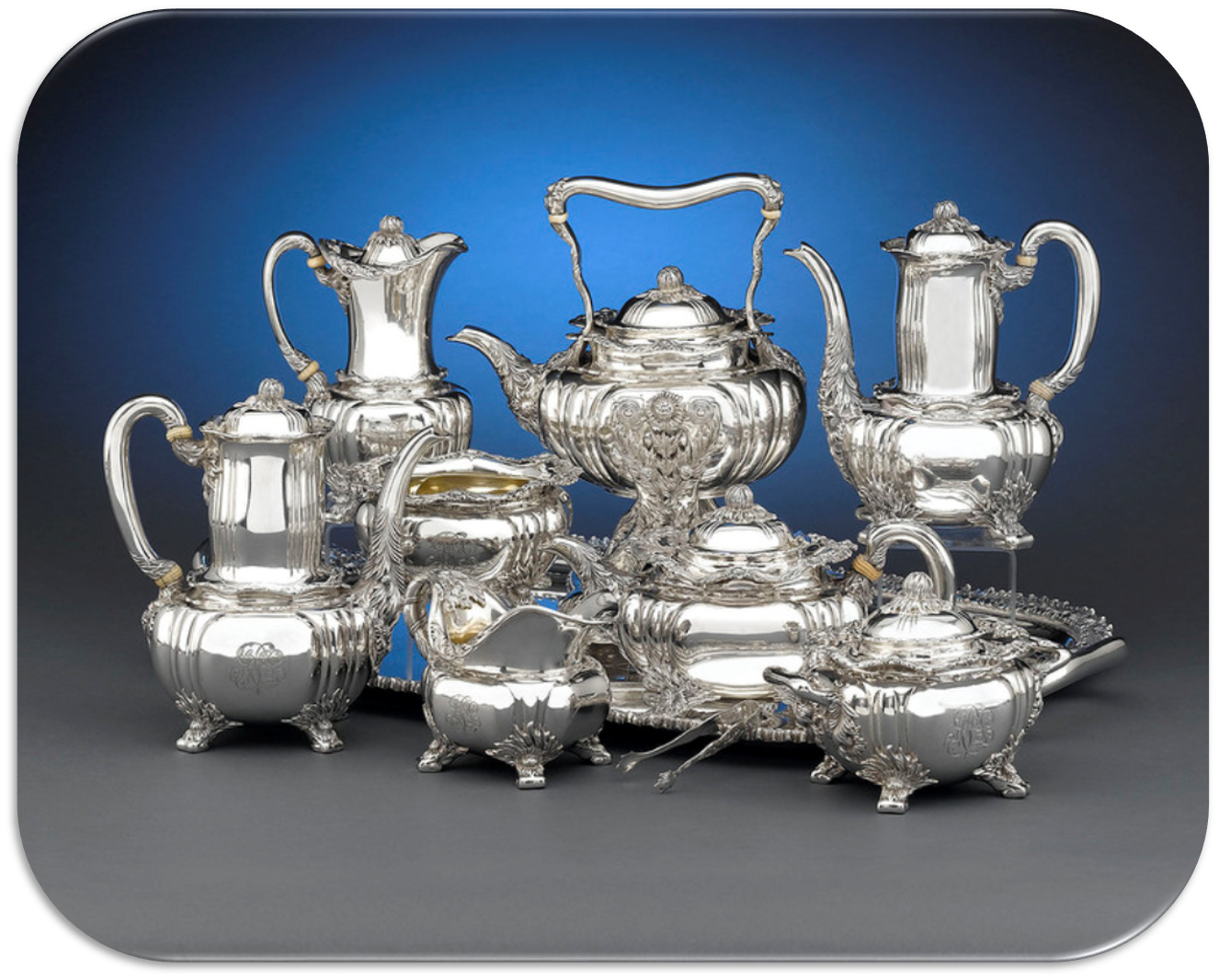 С середины XIII века серебро становится традиционным материалом для изготовления посуды.
Много серебра используется в военной промышленности: в ракетах, торпедах, на подводных лодках.
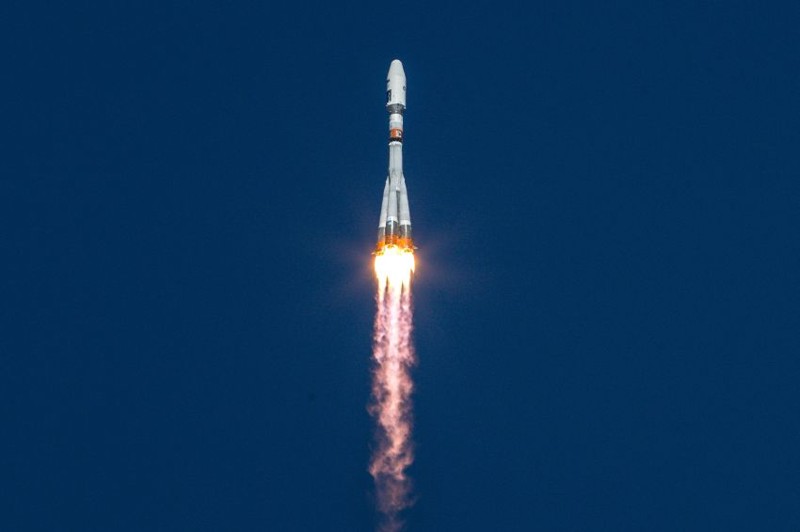 Добыча серебра
Амальгамация. Это метод, при котором серебро получают путем растворения в ртути.
Цианирование – наиболее популярный способ извлечения серебра. Руды помещают в раствор цианидов щелочных металлов.
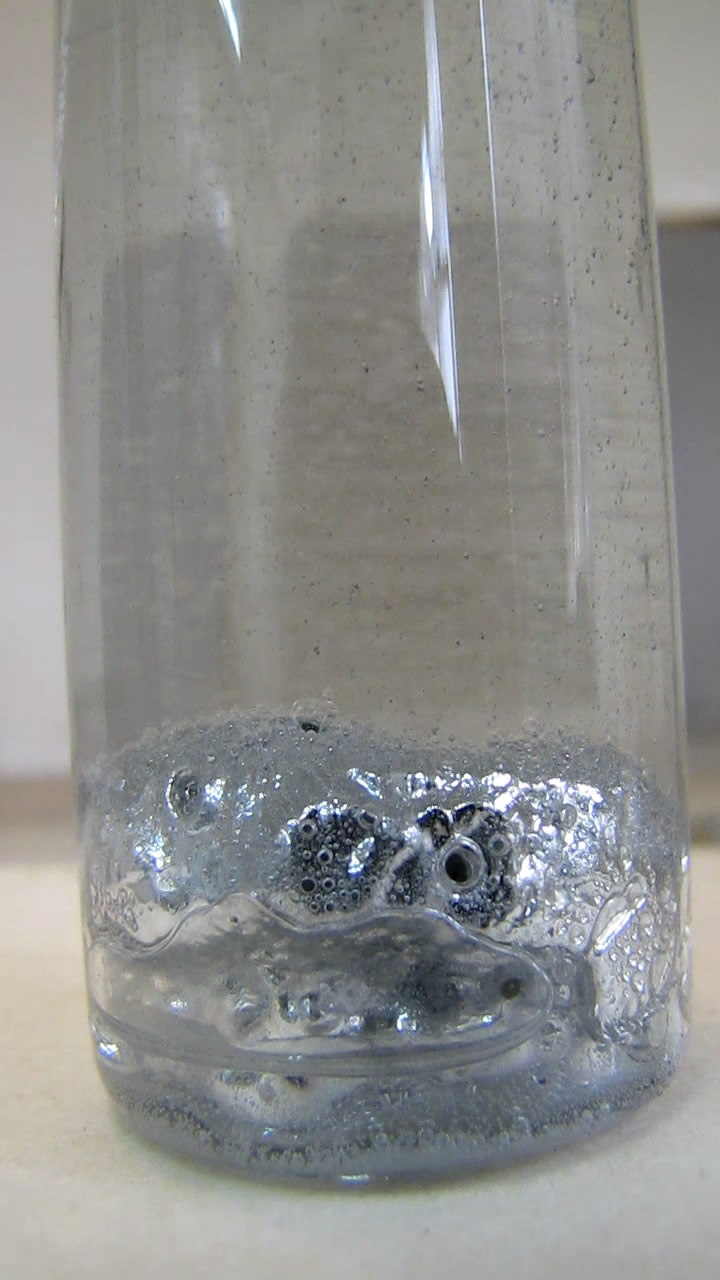 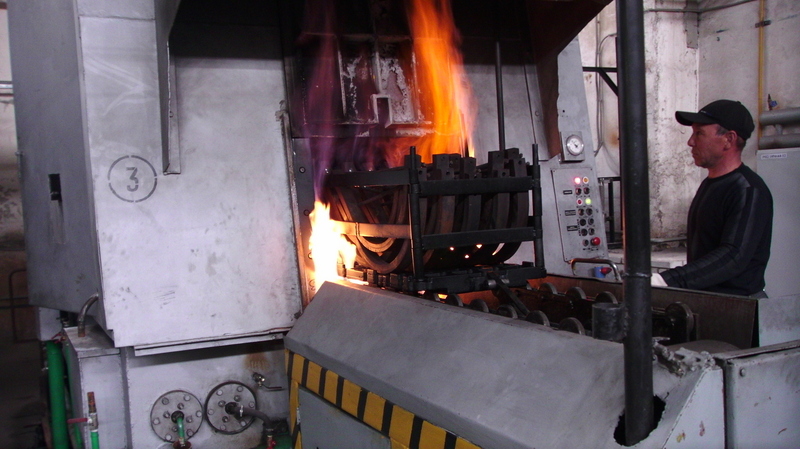 Использование серебра
Самый электропроводный металл- серебро.
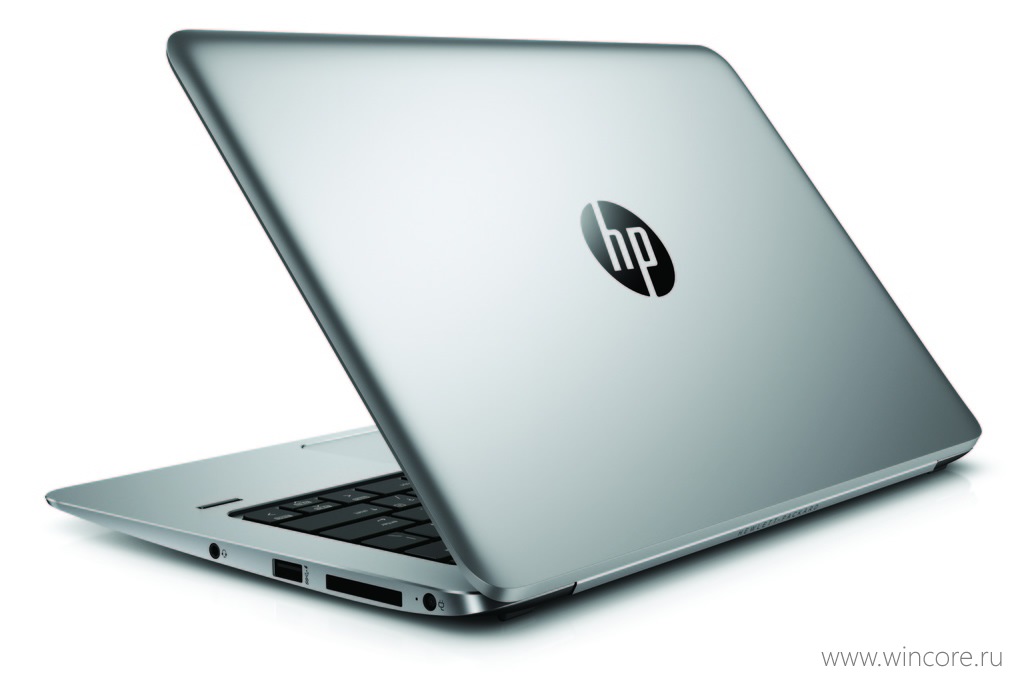 1.Серебро - 62 500 000. 
2.Медь – 59 500 000. 
3.Золото – 45 500 000. 
4.Алюминий - 38 000 000.
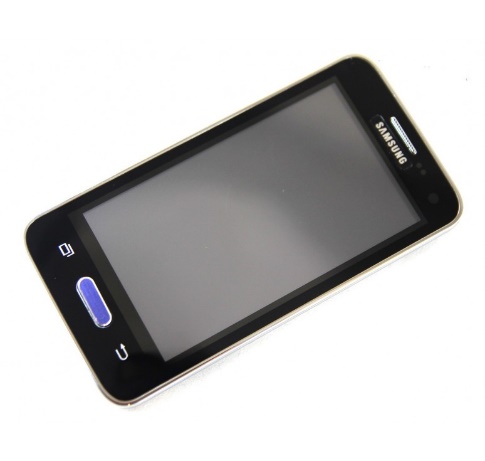 Использование серебра
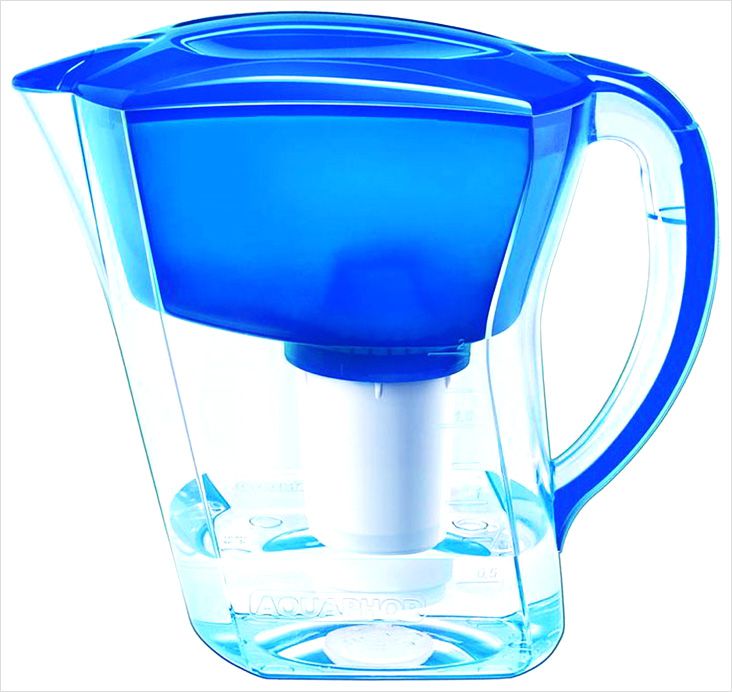 Серебро-фильтр.
Фильтр с серебром подобен антибиотикам, он удаляет из воды микробов.
Использование серебра
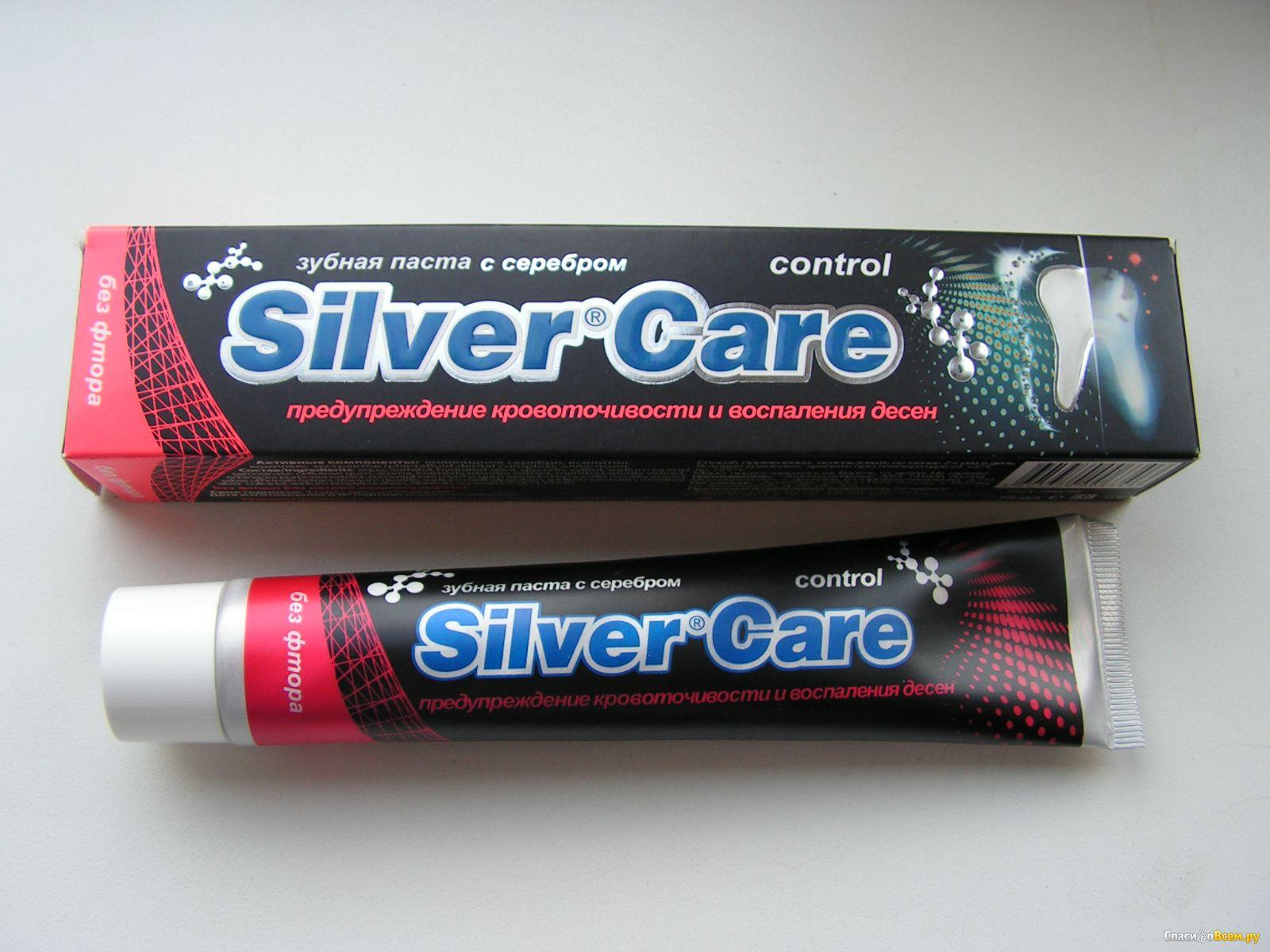 Серебро применяется в стоматологии как антисептик природного происхождения: зубные пасты с серебром, растворы серебра для защитного покрытия зубов.
Серебро-диагност
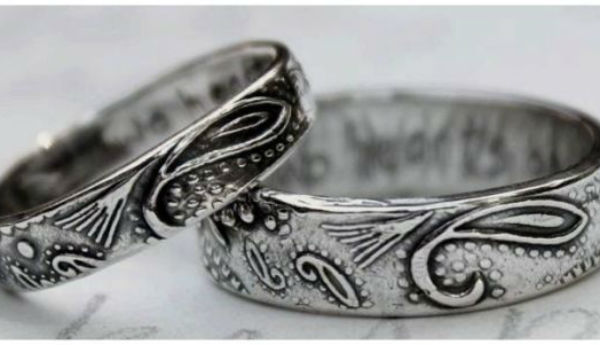 Обращайте внимание на свои серебряные украшения, при постоянном их почернении, вполне вероятно, у вас нарушение функции щитовидной железы. 
Визит к врачу не стоит откладывать.
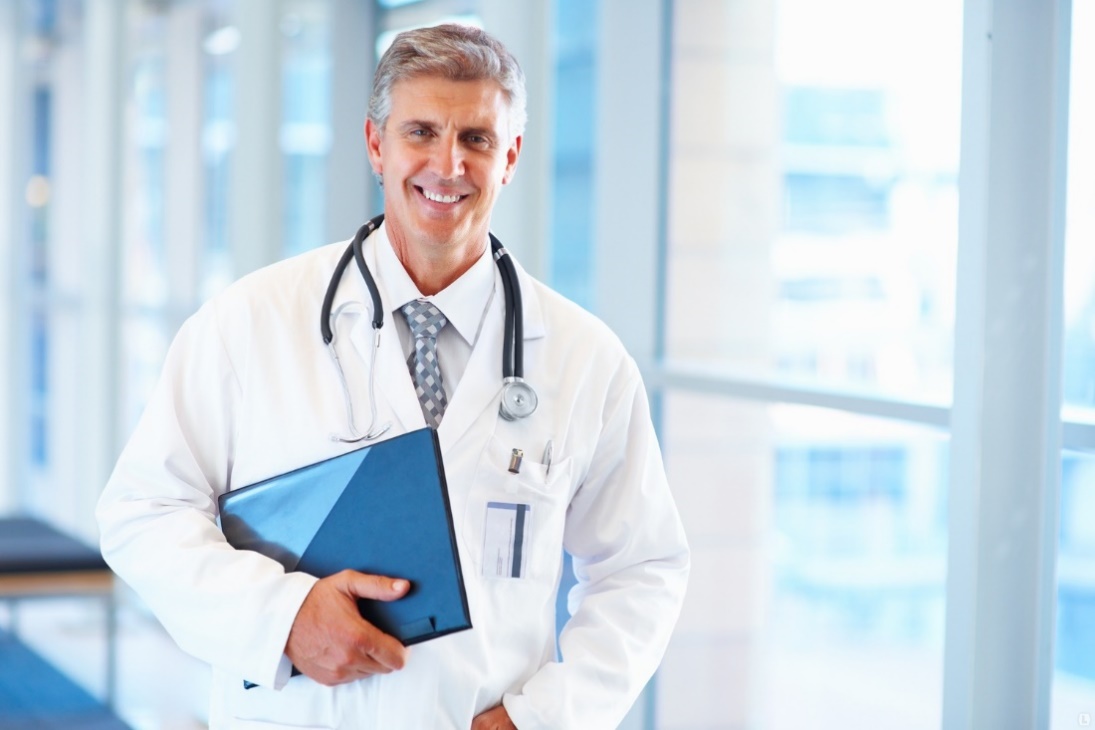 Использование серебра
Серебро имеет почти стопроцентный коэффициент отражения света.
Эксперимент
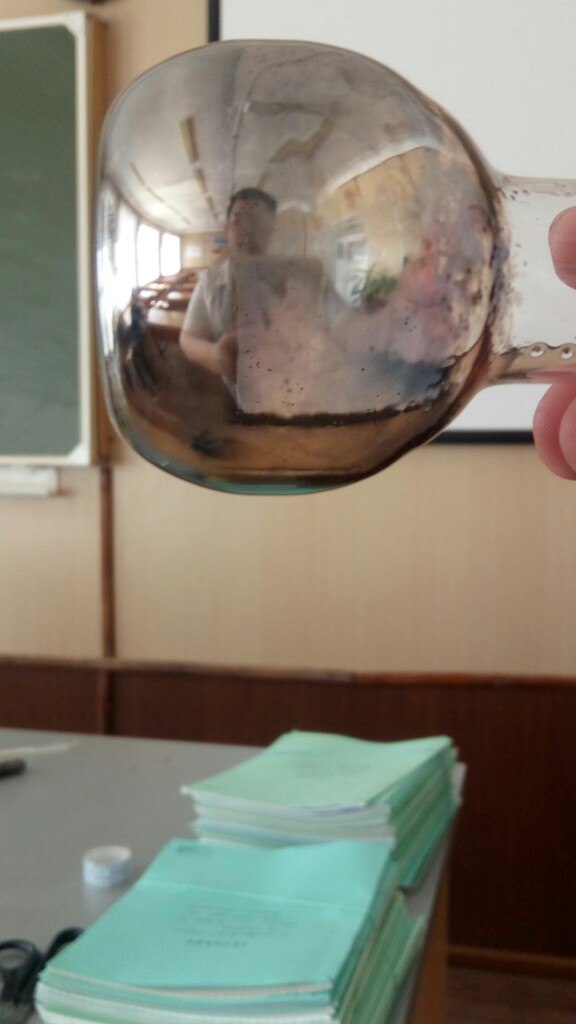 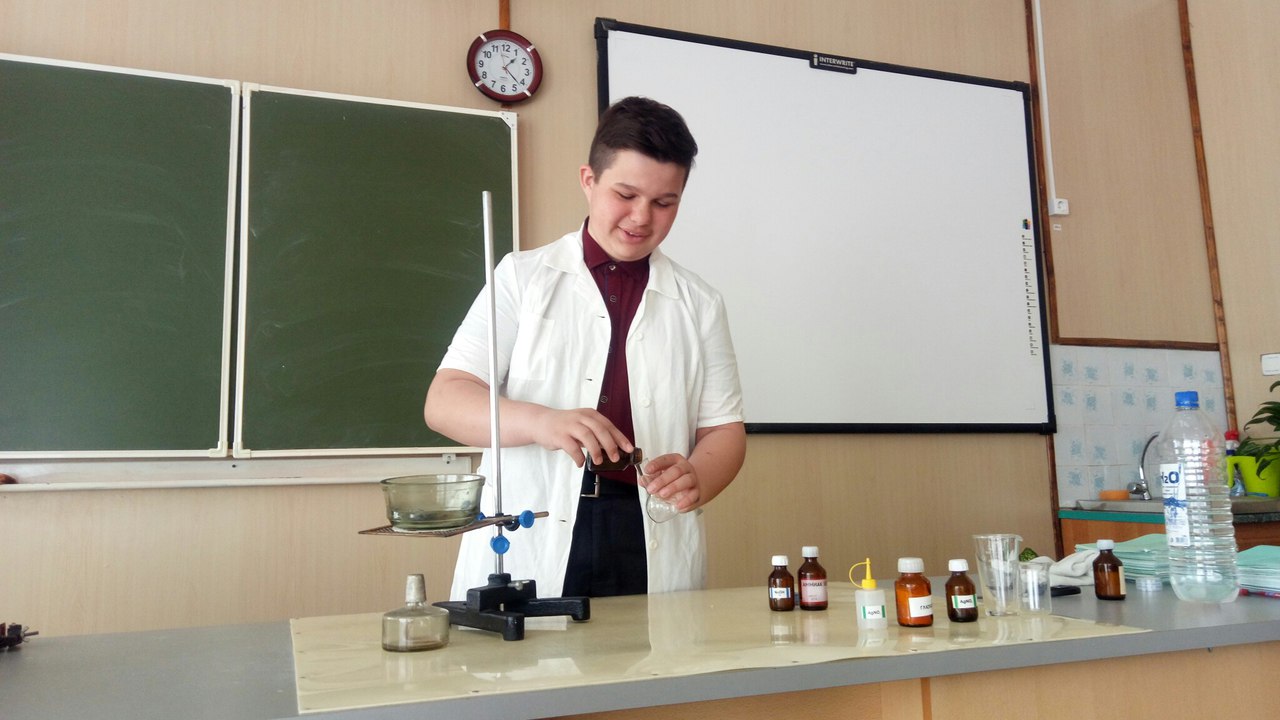 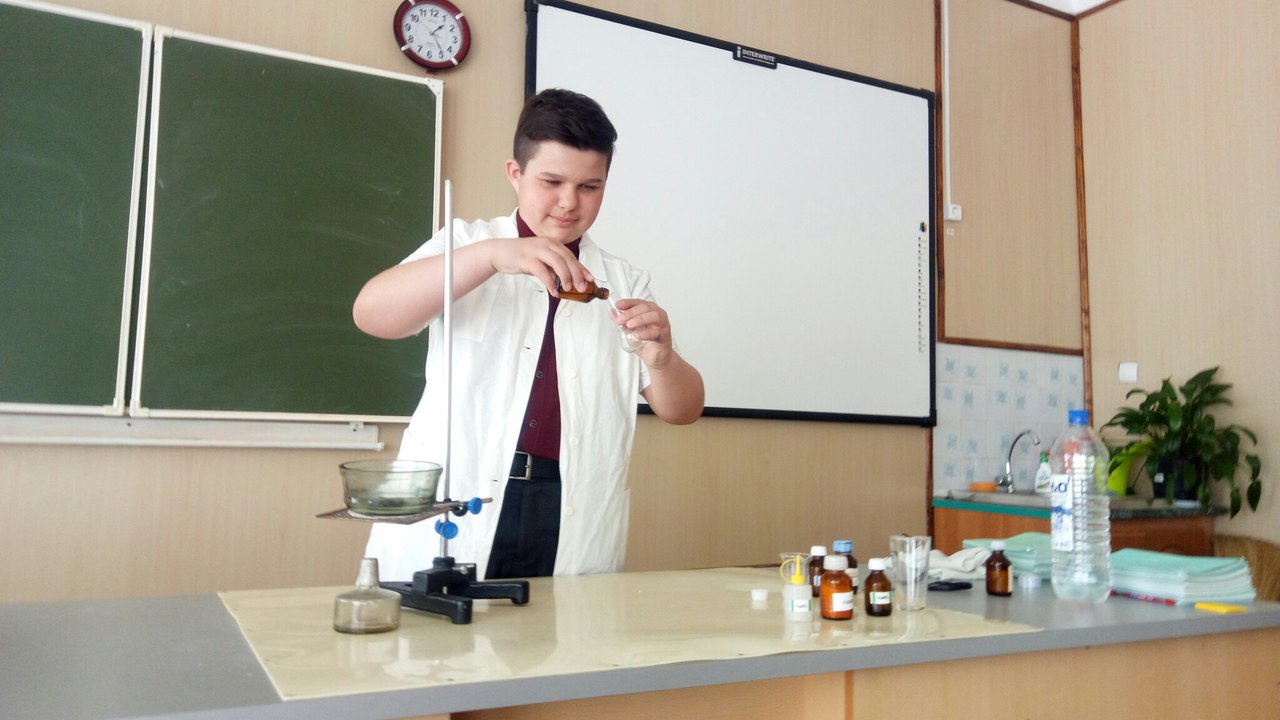 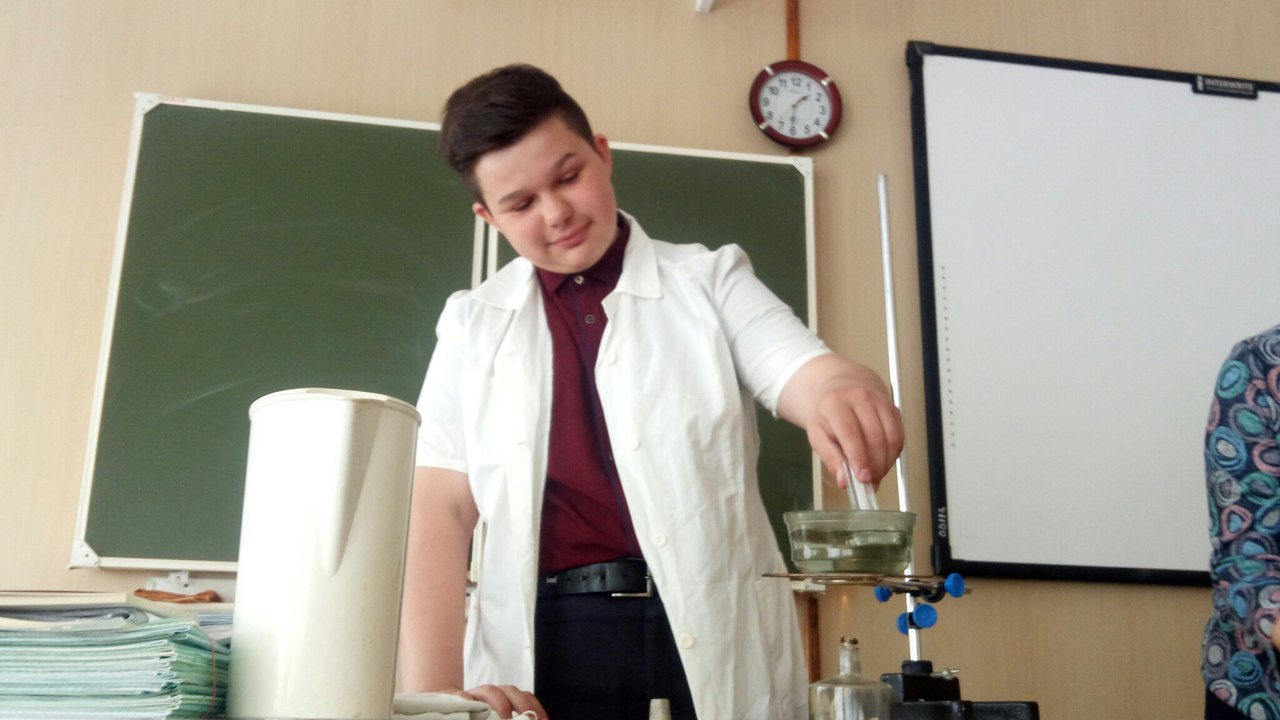 Использование серебра
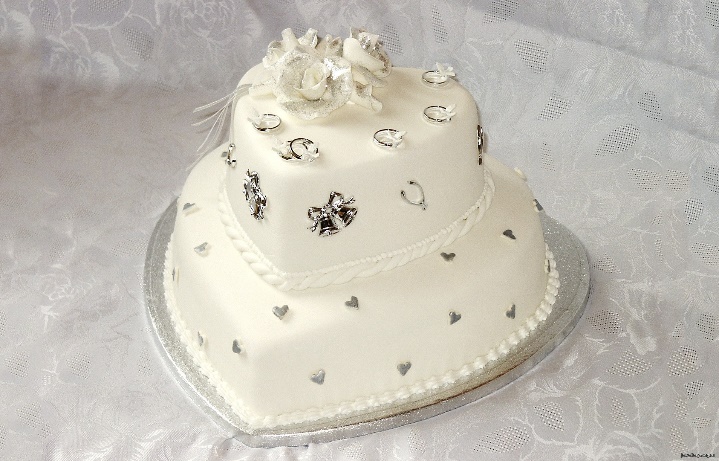 Сегодня серебро иногда применяют в пищевой промышленности, где оно больше известно, как добавка Е174.
Серебро используется в нано технологиях.
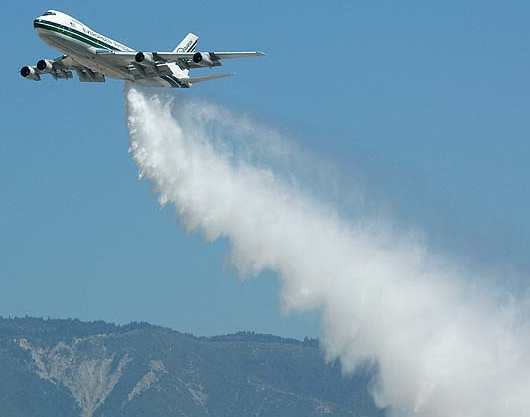 Рукотворная смена погоды, или «разгон облаков», стала возможной благодаря использованию йодистого серебра, распыляемого с самолетов.
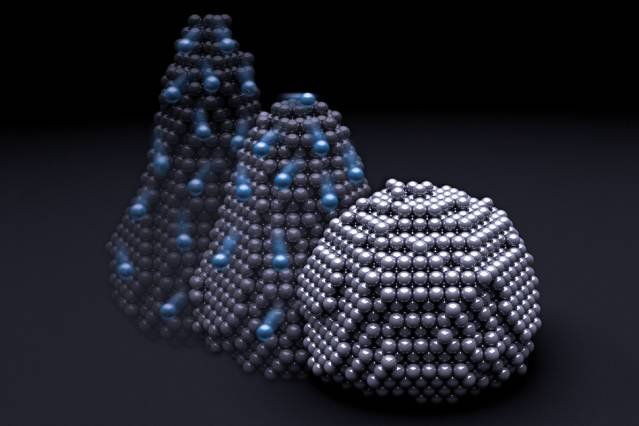 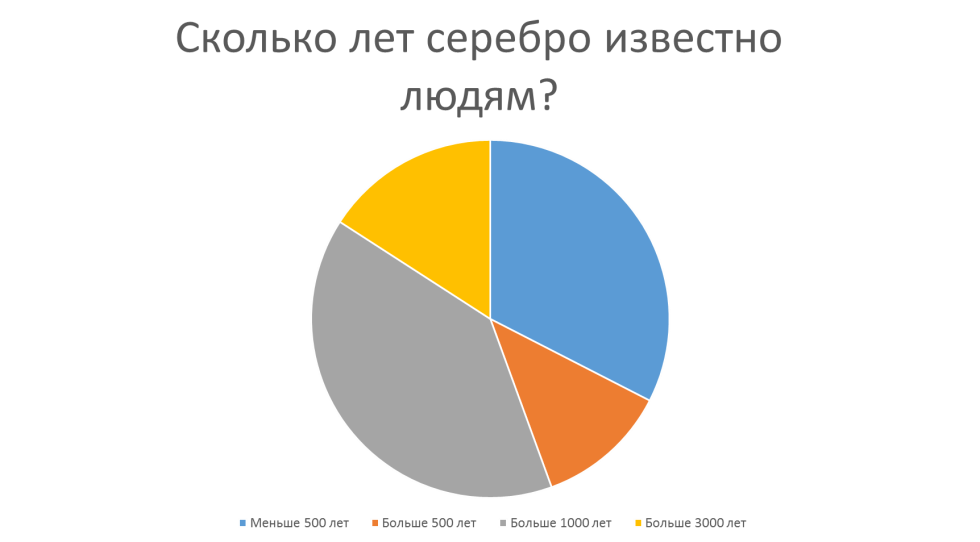 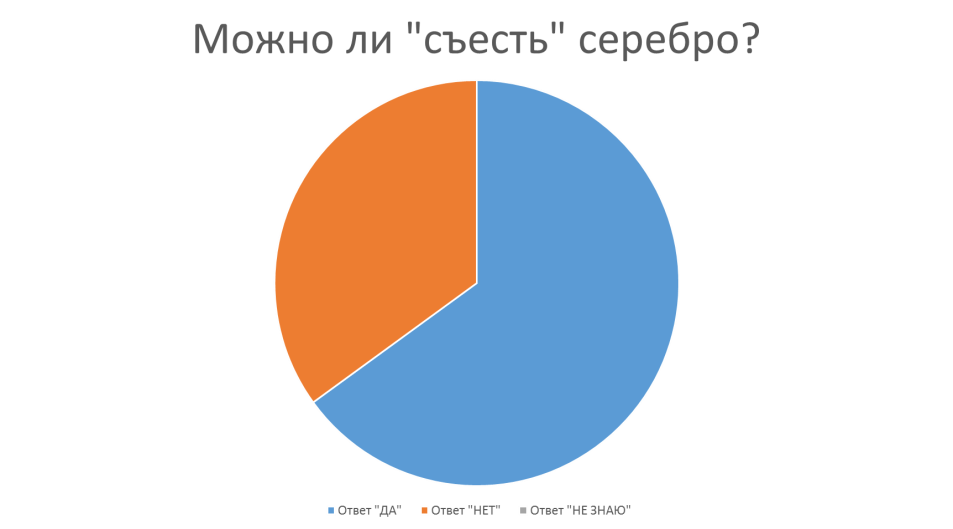 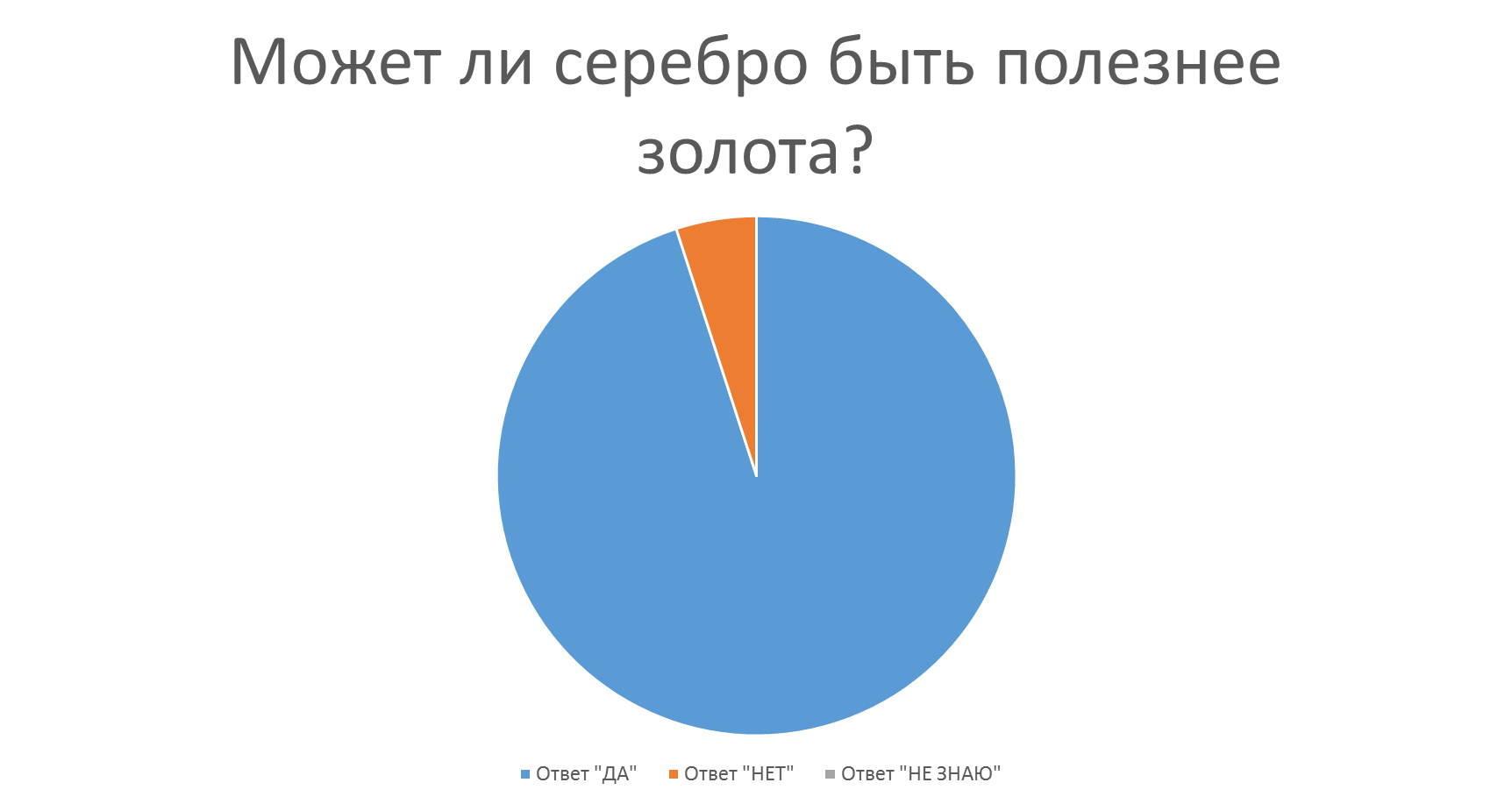 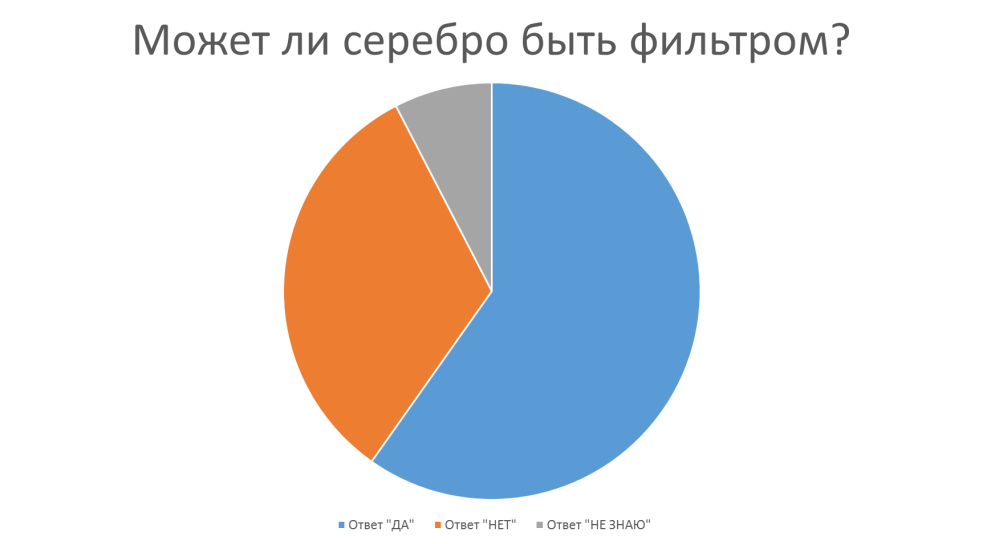 Вывод
Серебро в некоторых отраслях полезнее, а в других на одном уровне с золотом.
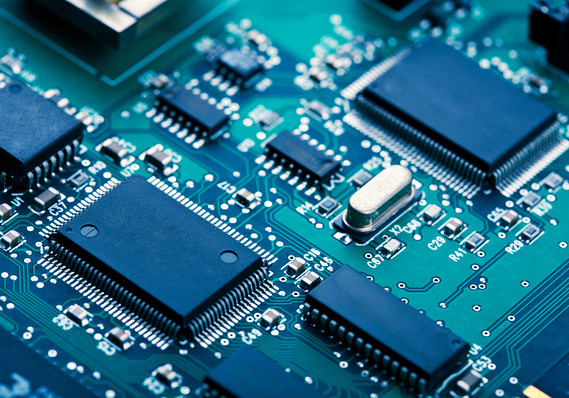 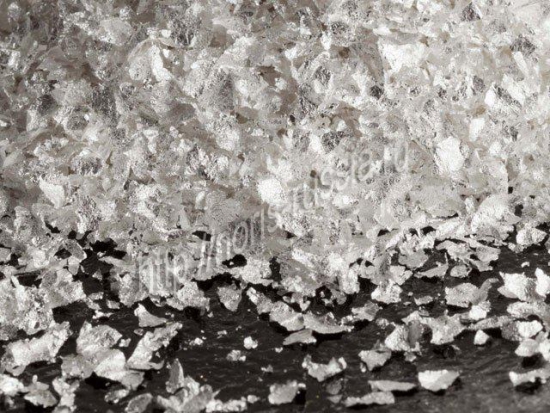 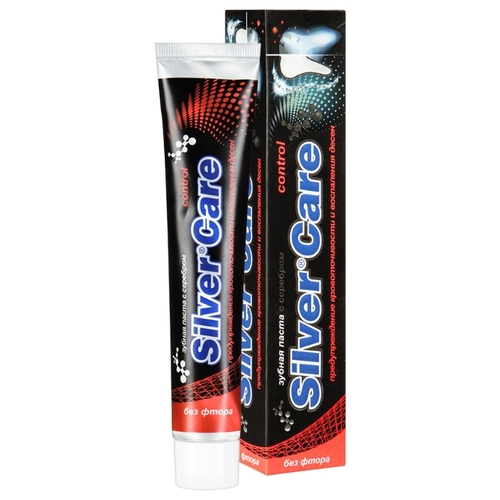 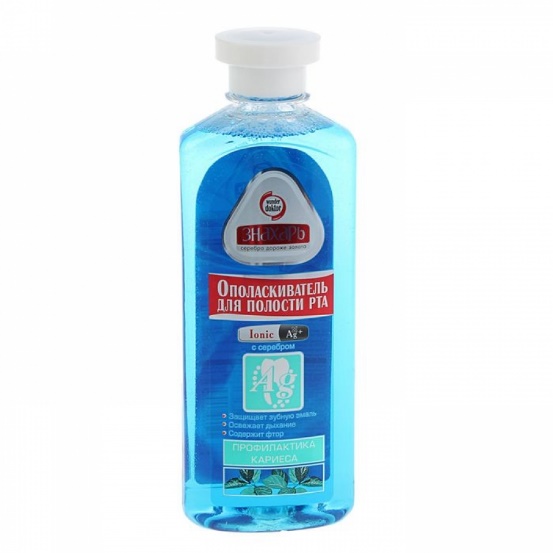 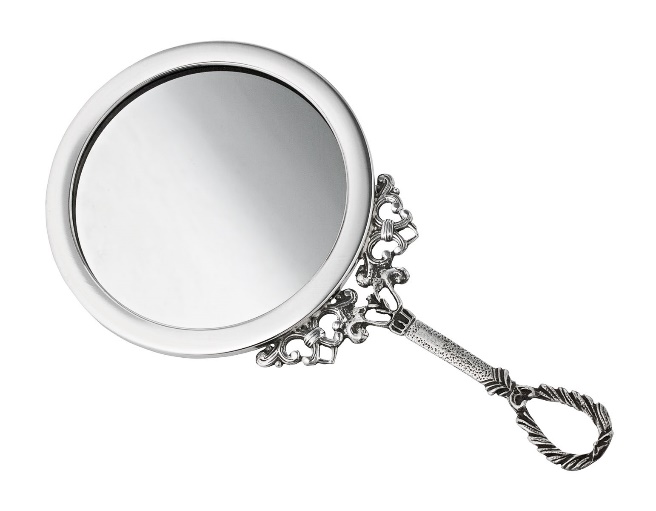 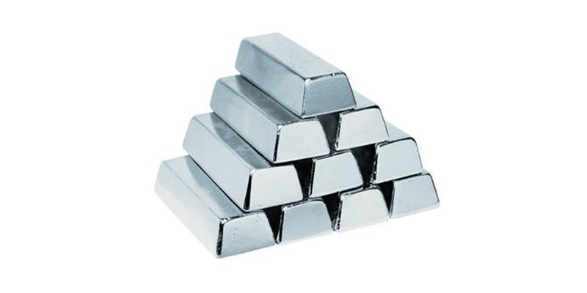 Спасибо за внимание
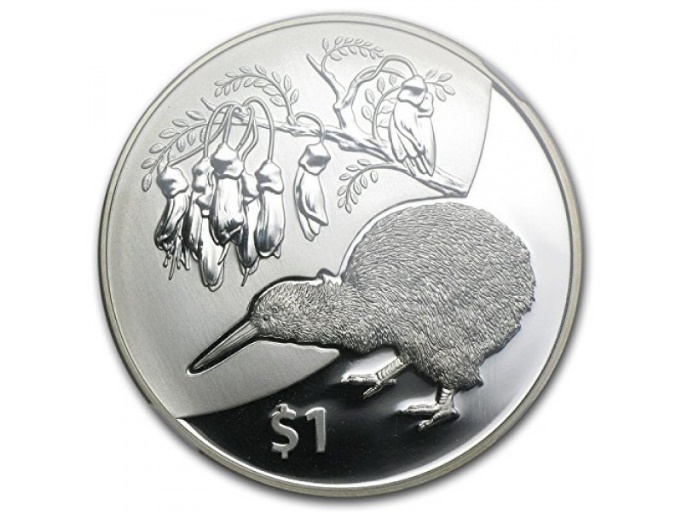 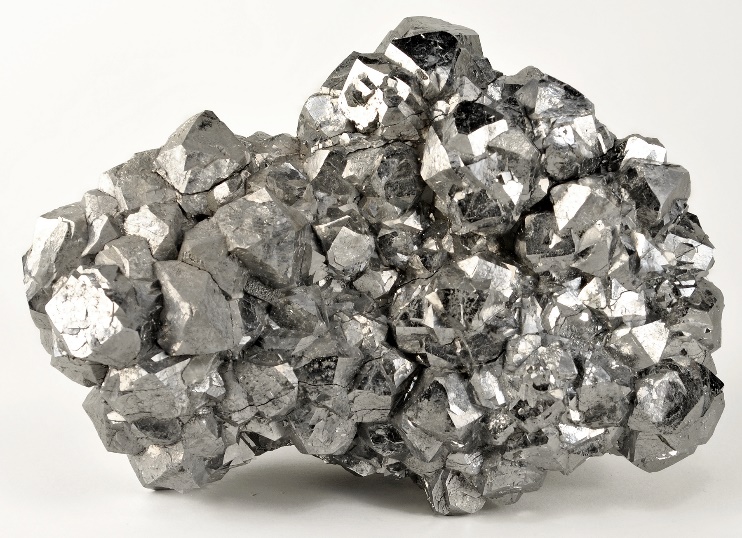